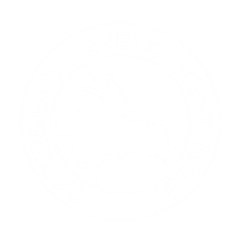 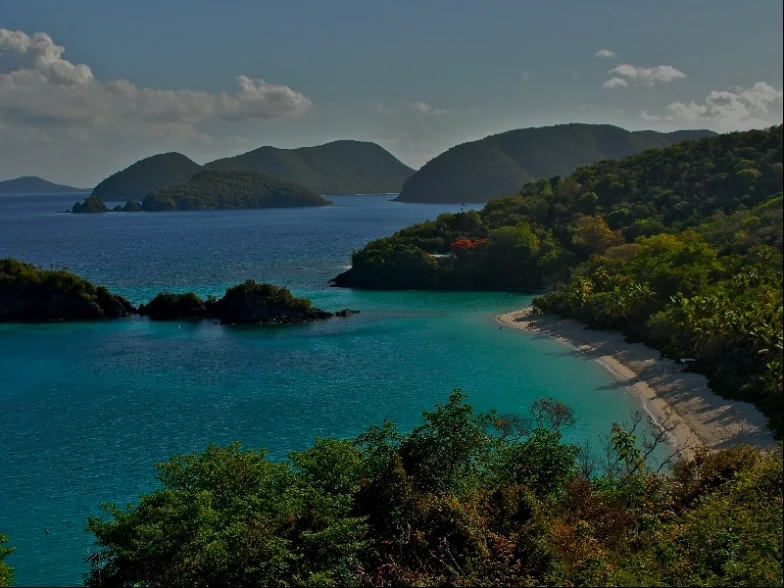 Connecting the Unconnected: 

Strategies and Challenges in connecting Latin America and the Caribbean
Daniel M. Best
Director, Projects Department
Caribbean Development Bank
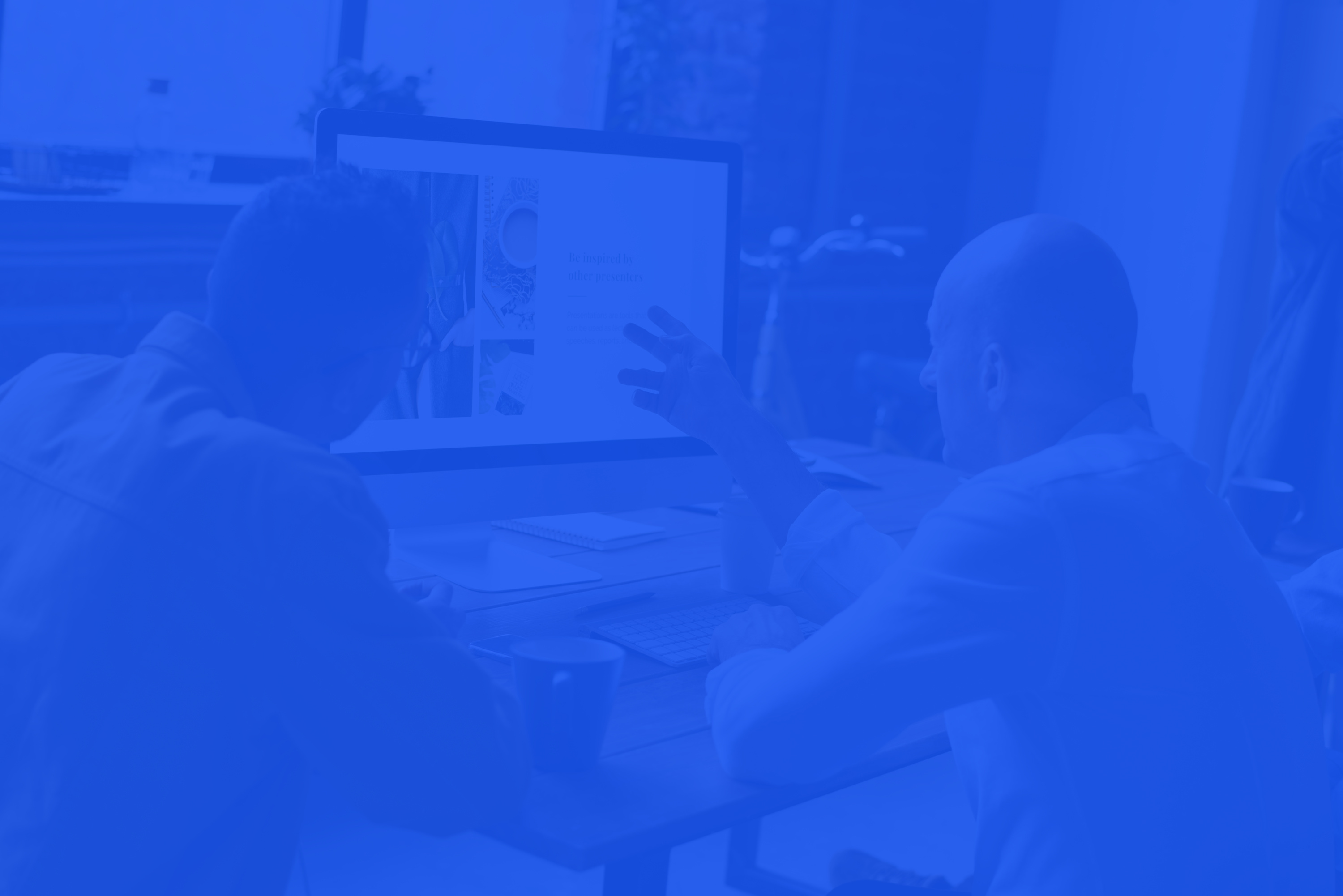 Addressing the Digital Gap for Inclusive Development
This represents an increase of 17% since 2019, with 782 million people estimated to have come online during that period.
An estimated 4.9 billion people or 63% of the world’s population used the Internet in 2021. (Source ITU)
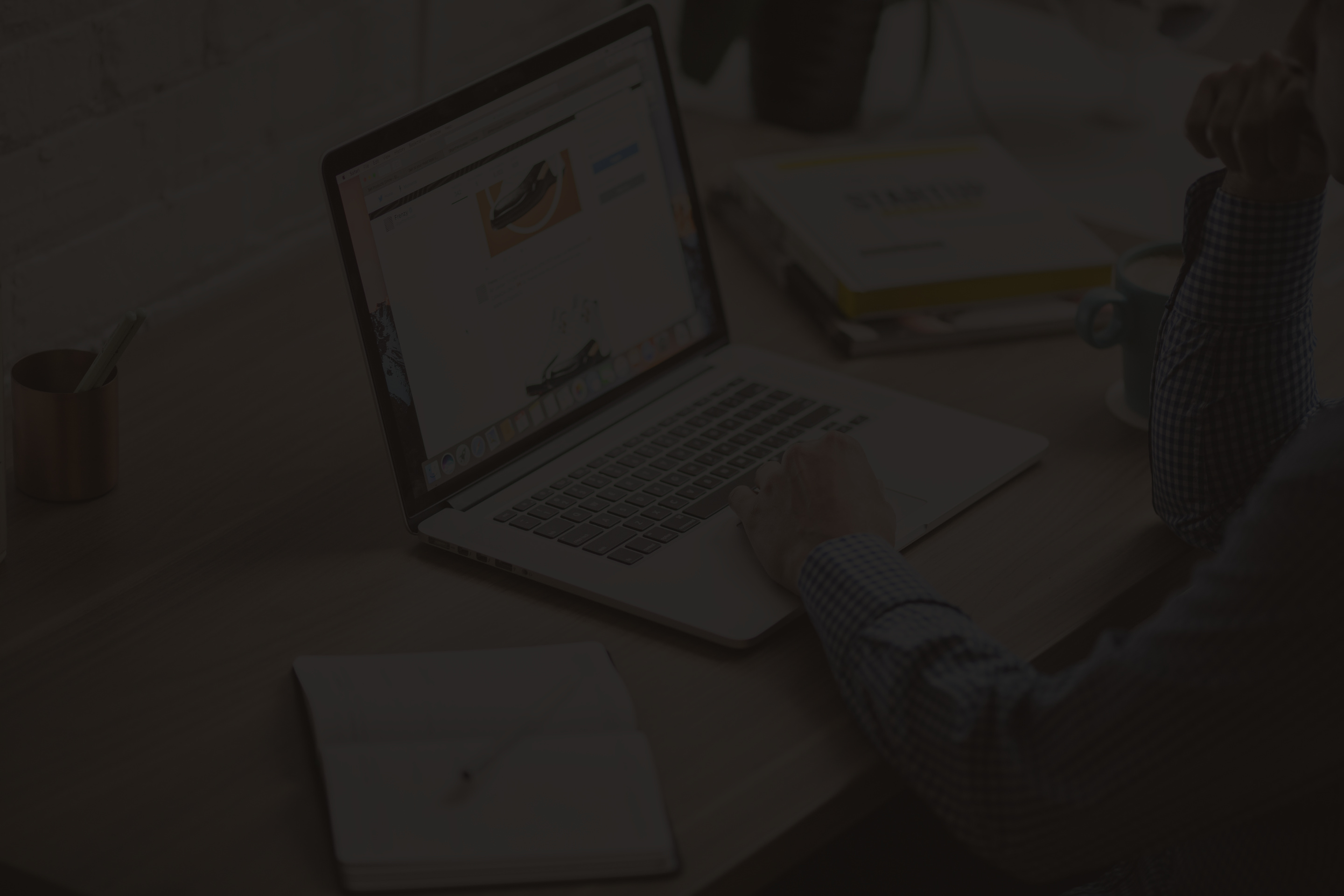 What are the challenges?
[Speaker Notes: Social Vulnerable Populations
Gender
Education
Agriculture and Rural Development]
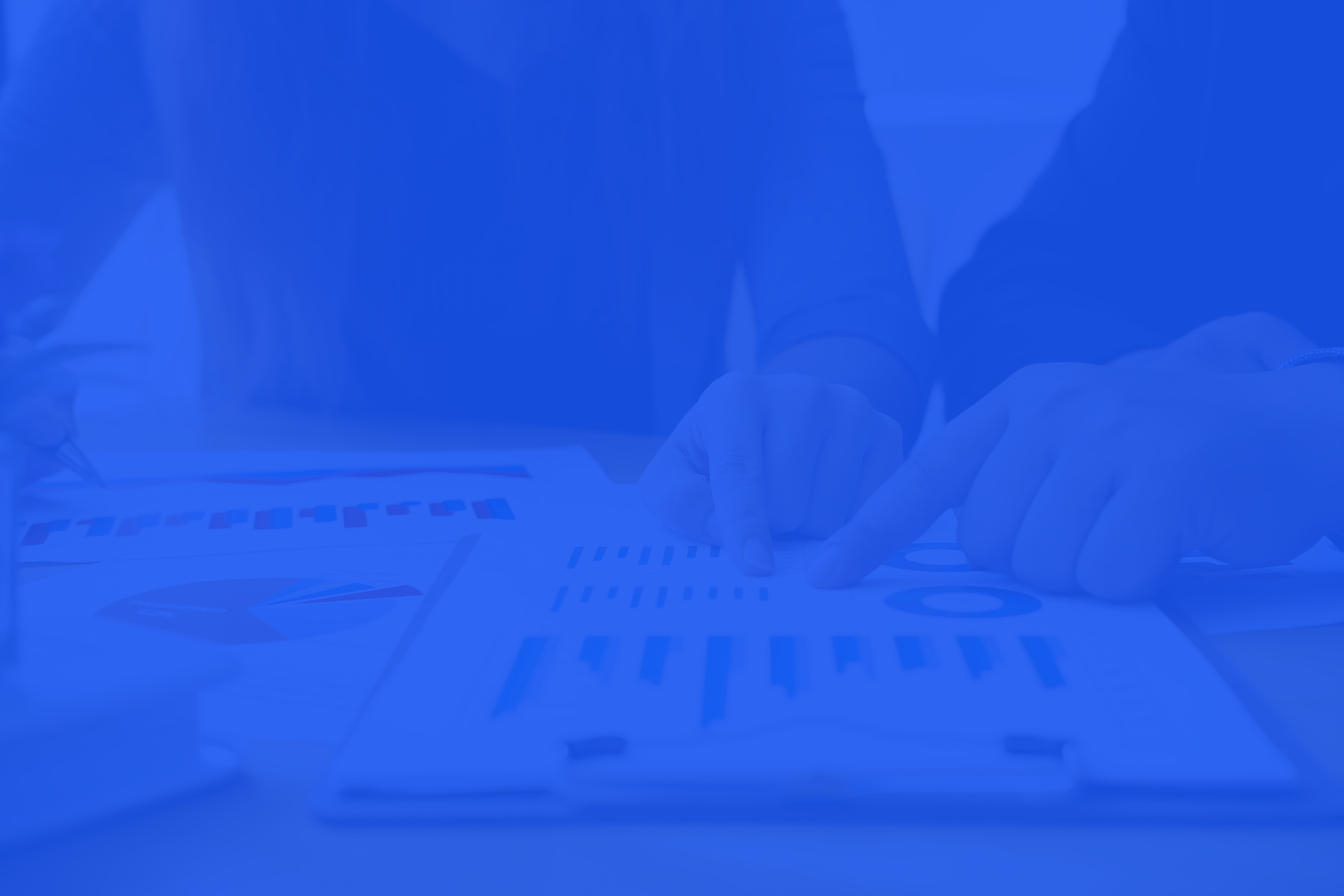 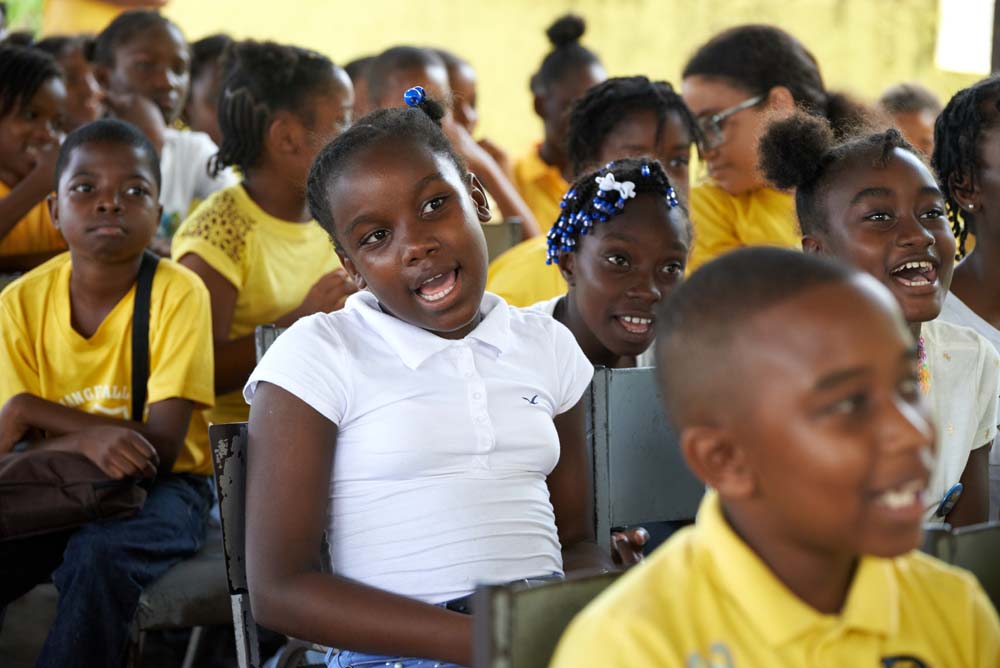 SOCIAL VULNERABLE POPULATIONS
[Speaker Notes: Countries in the region lag in providing digitalized social protection services, which has a severe impact on society’s most vulnerable citizens.]
Persons with disabilities
remote communities
migrant populations
indigenous people
female-headed households
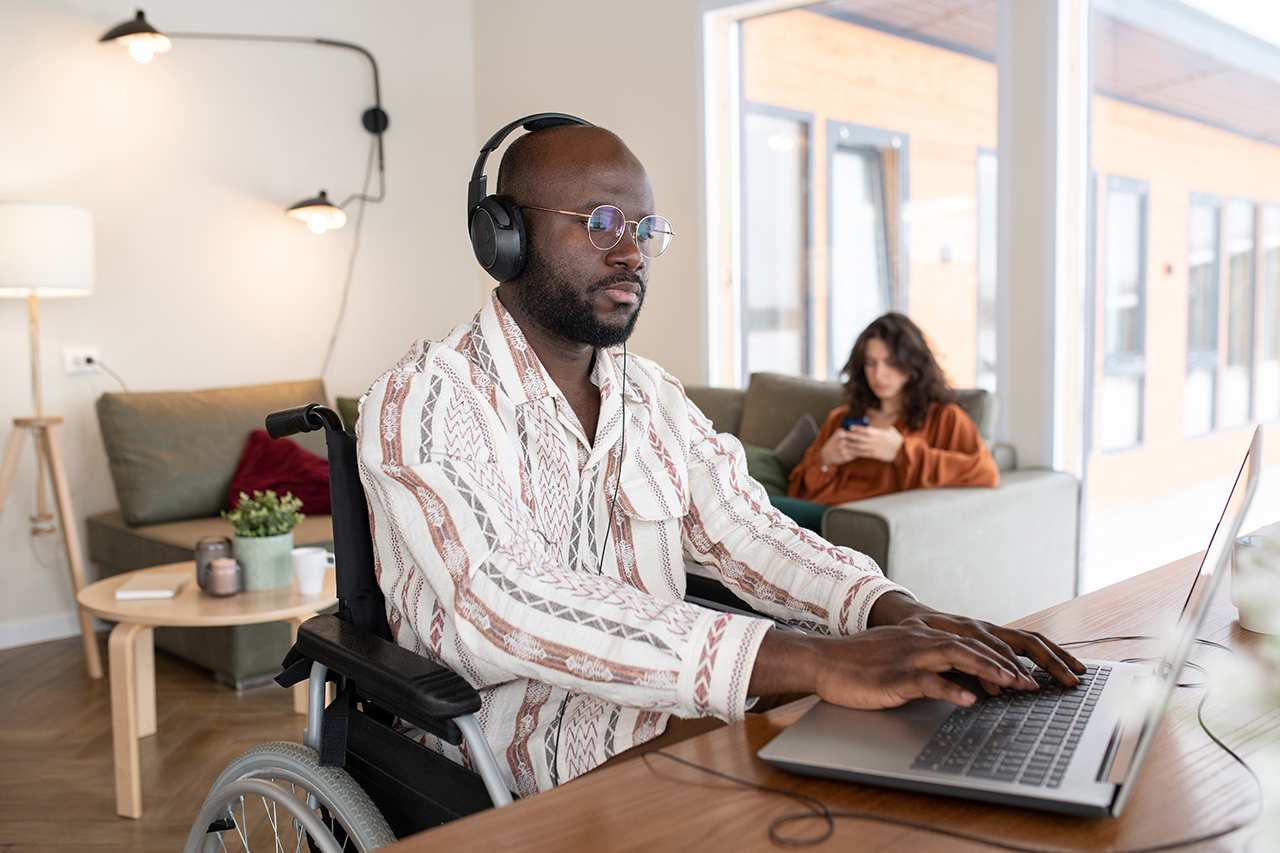 Are disproportionately affected and in danger of falling further behind on academic targets.
[Speaker Notes: Some examples of these vulnerable groups include ……..]
Digital Skills Are Essential for Future Jobs
Lack of access to affordable high-speed broadband infrastructure and devices
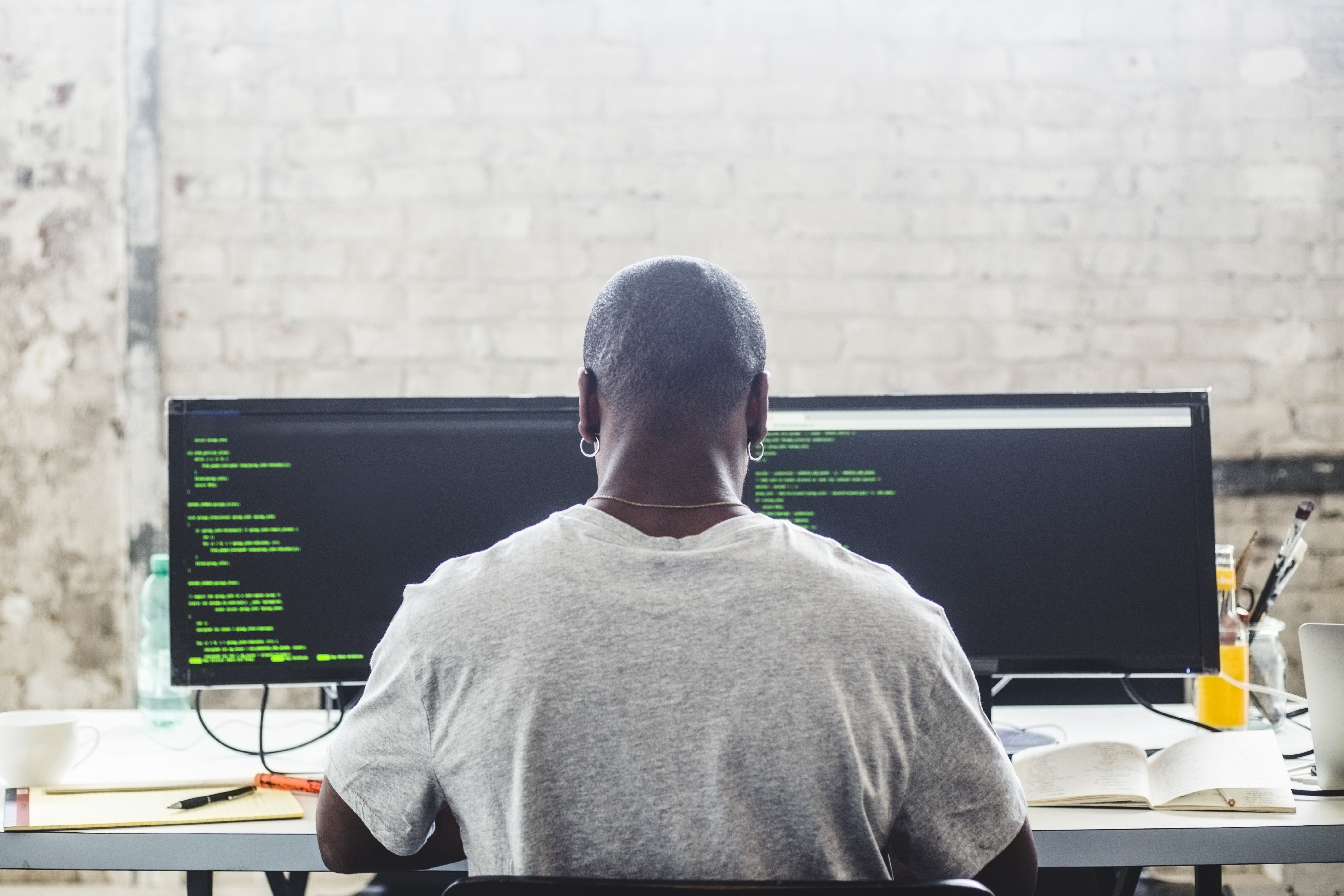 Limited/lack of basic skills – dispelling the myth that all children and youth are digital natives
Gender
Pre-COVID 19 Unemployment was already high
Mismatch between skills and jobs among graduates of the formal education system
Strong Performance not translated to development of digital-age skills
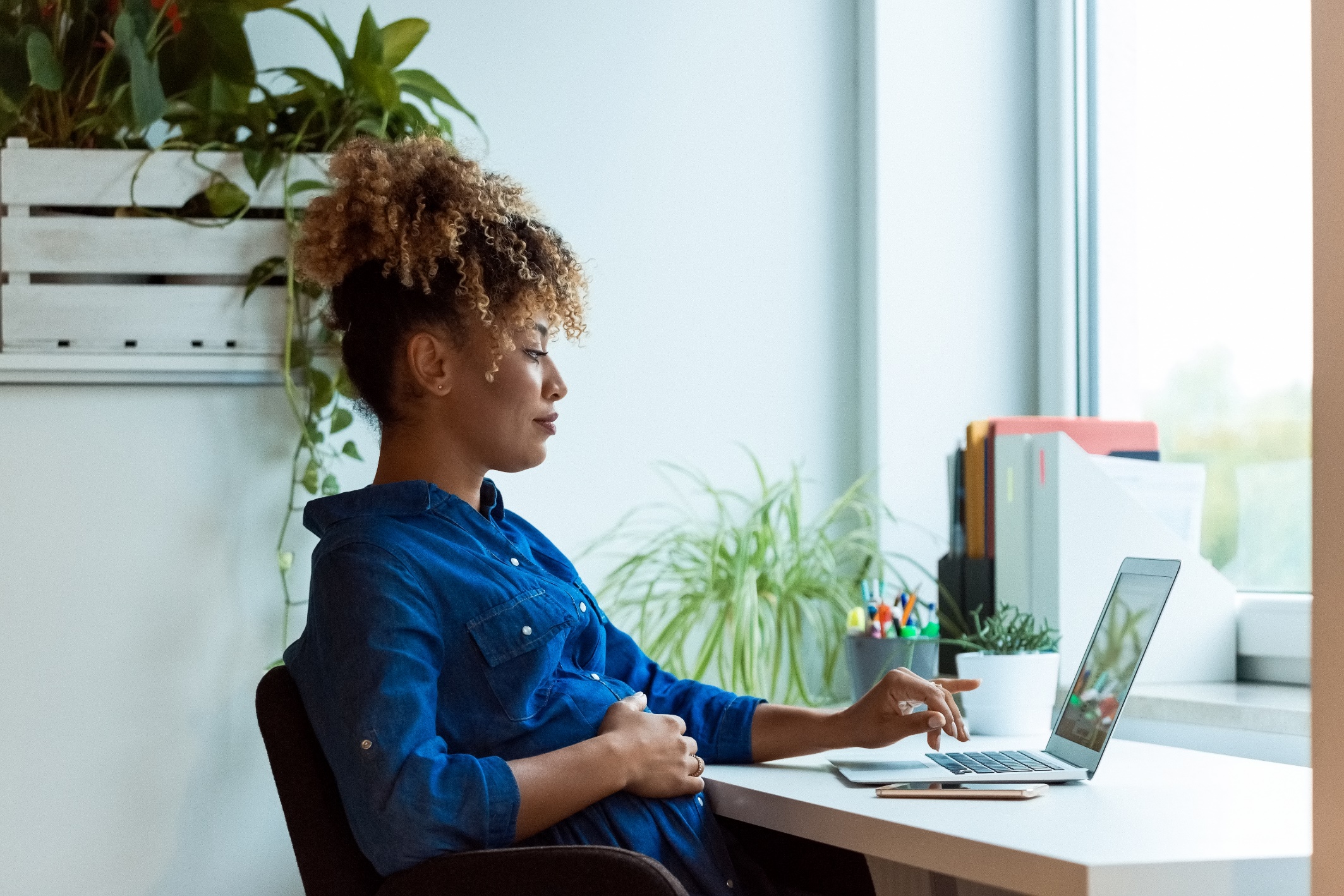 Women and girls have historically been underrepresented in STEM disciplines.
Women account for 30% of managers at the junior, middle and senior levels, but just 10% of managers in executive roles.
OECS countries rank low on the OSI Index, which ranks the level of development of digital government services and government portals
2019 IDB report:- Caribbean residents are required to make       repeated visits to state offices to transact     business - Over 30% of transactions require 3 or   more visits
Online Services Sub-Index
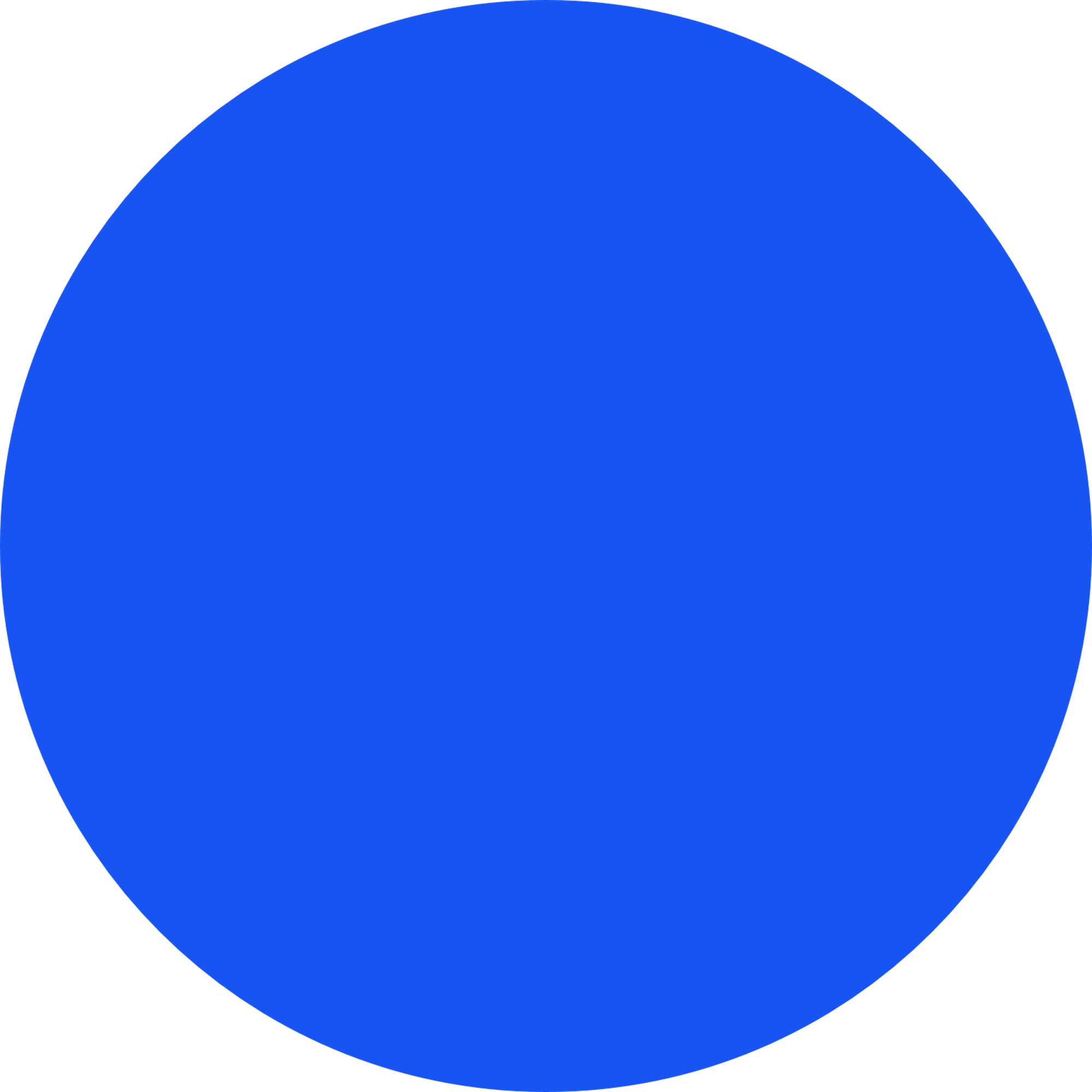 OECS
Ranked: 93 - 148
of 193 countries
Challenges in the Education Sector
1
Quality and affordability of internet access and infrastructure
During the pandemic – an estimated 50% of Jamaican students and 30% of learners across OECS were without devices
2
Inadequate digital competencies is a major barrier to effective use of digital technologies for learning
3
[Speaker Notes: Although internet penetration is high in most Caribbean Countries (excluding Haiti. Quality and affordability of internet access and infrastructure varies greatly and many SIDS and rural areas in larger states lack the population six to incentivize public and private investment in infrastructure.

Beyond access, inadequate digital competencies present a major barrier to effective use of digital technologies for learning.]
3 principles outlined in the 2021 Rewired Global Declaration on Connectivity in Education to ensure that digital transformation advances progress toward 2030 Agenda for Sustainable Development
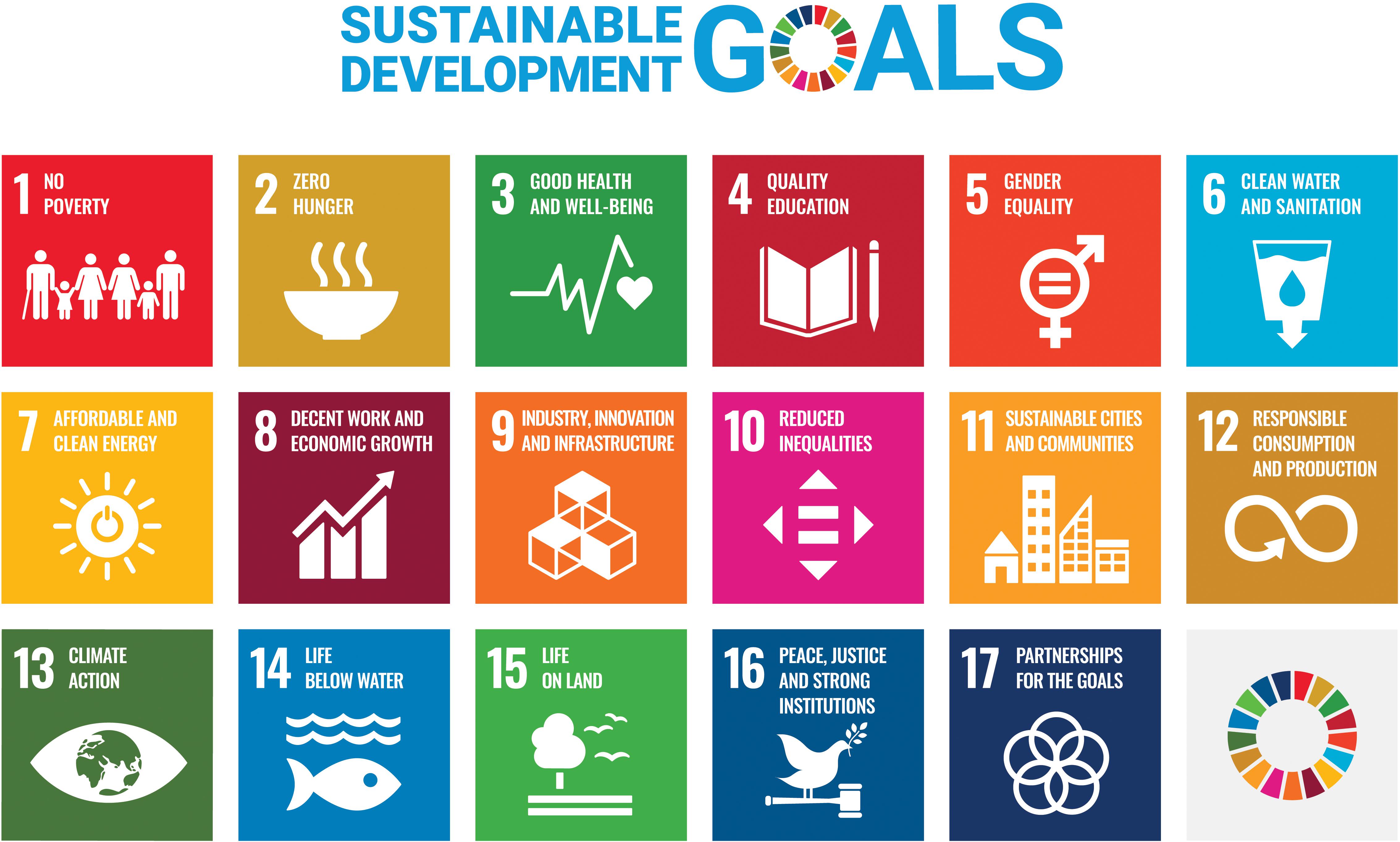 Centre the most marginalized to ensure inclusive access to digital learning opportunities for all


Expand Investments in free, public high quality digital learning



Develop pedagogical capacity to maximize the benefits of digital learning
Challenges in the Agriculture Sector
Low Productivity, weak markets linkages and high vulnerability to natural hazards including climate change
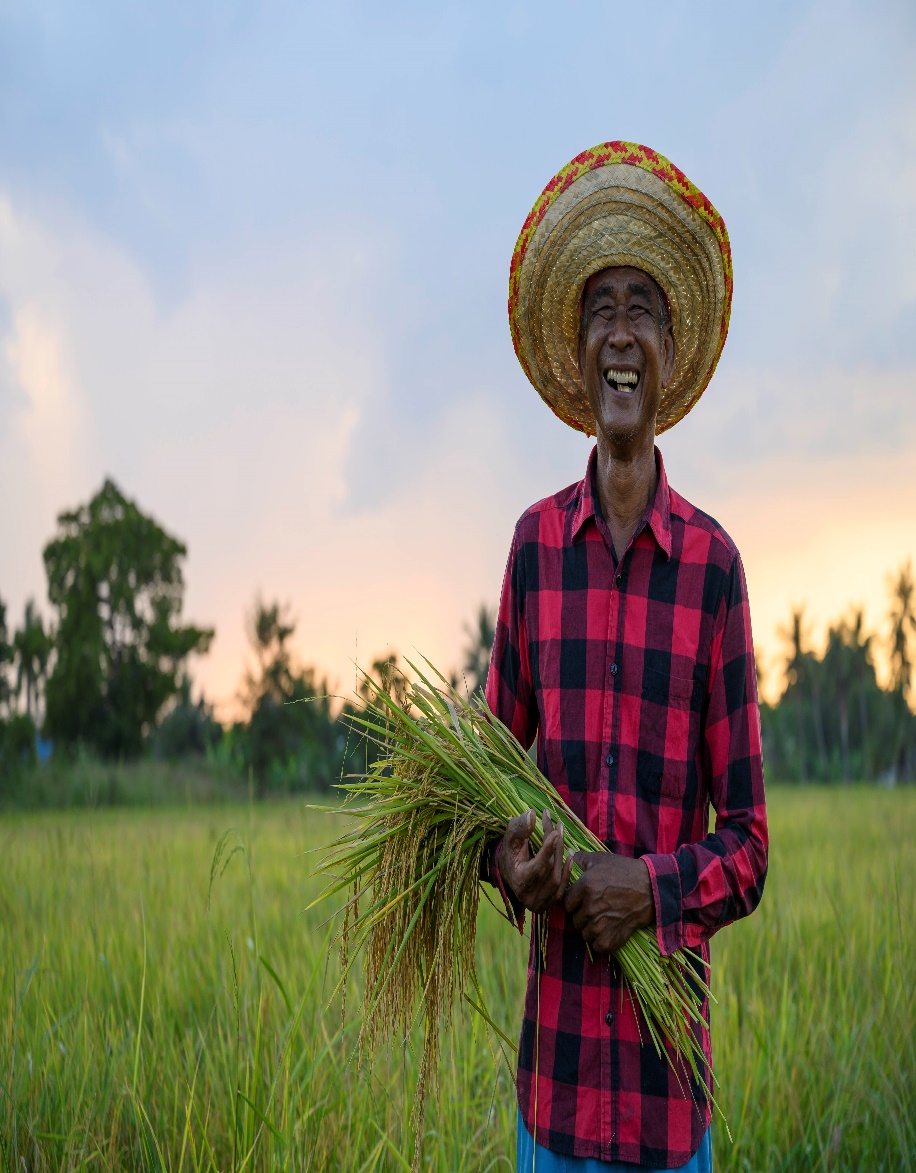 How do we get there?
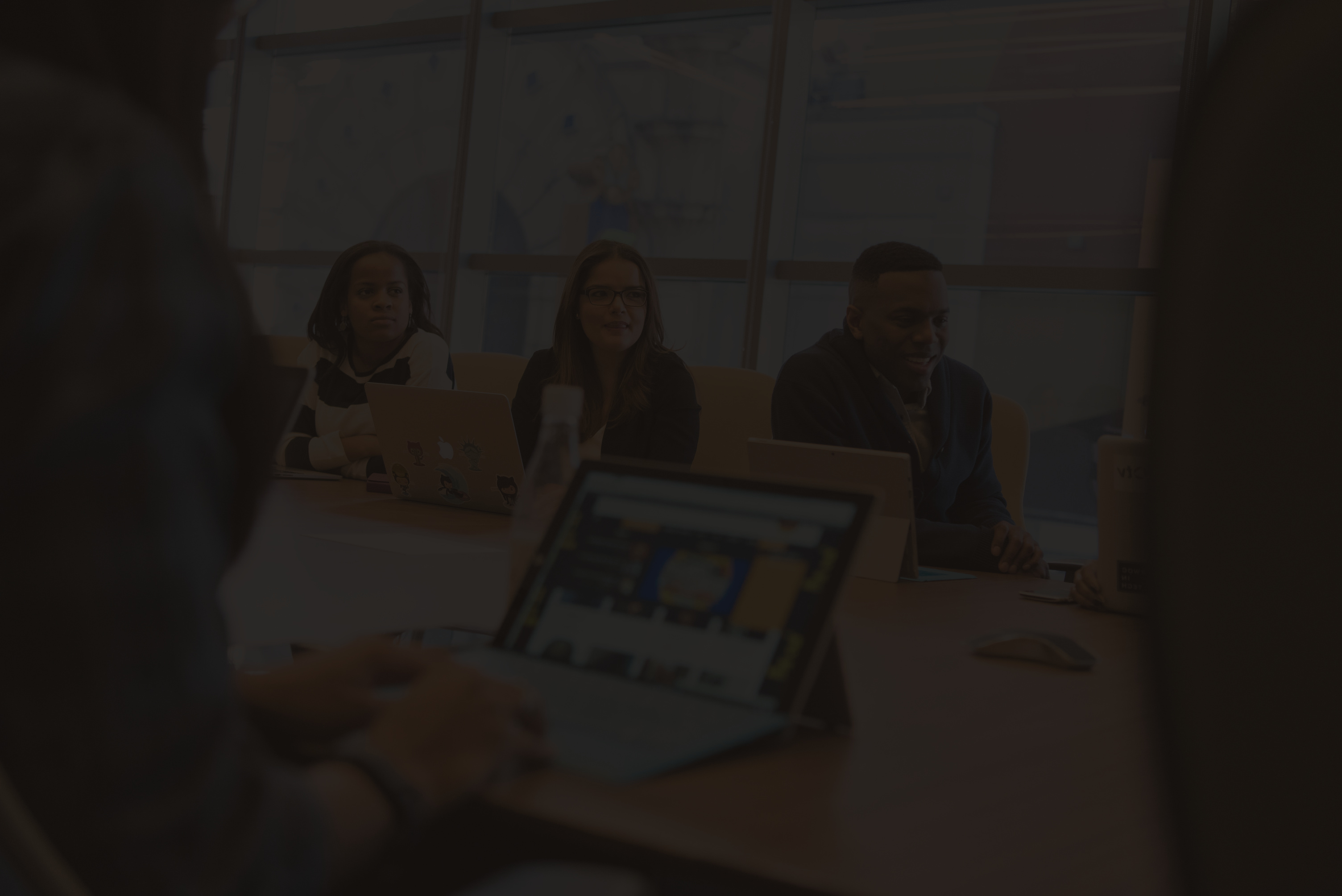 Where do we need to be?  Why the need for urgency?
STRATEGIES
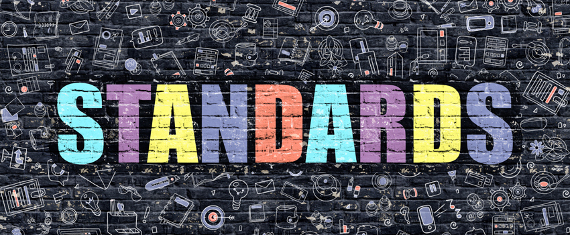 Standards
Investment
Standardised approach to measurement of digital exclusion and appropriate tools for regular identification of students needs
Greater investment in digital literacy/skills for vulnerable groups
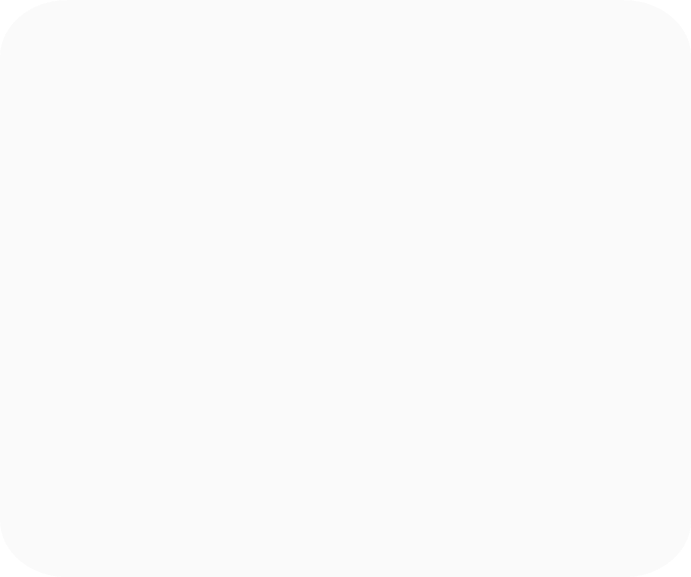 Digital Transformation
Assessments
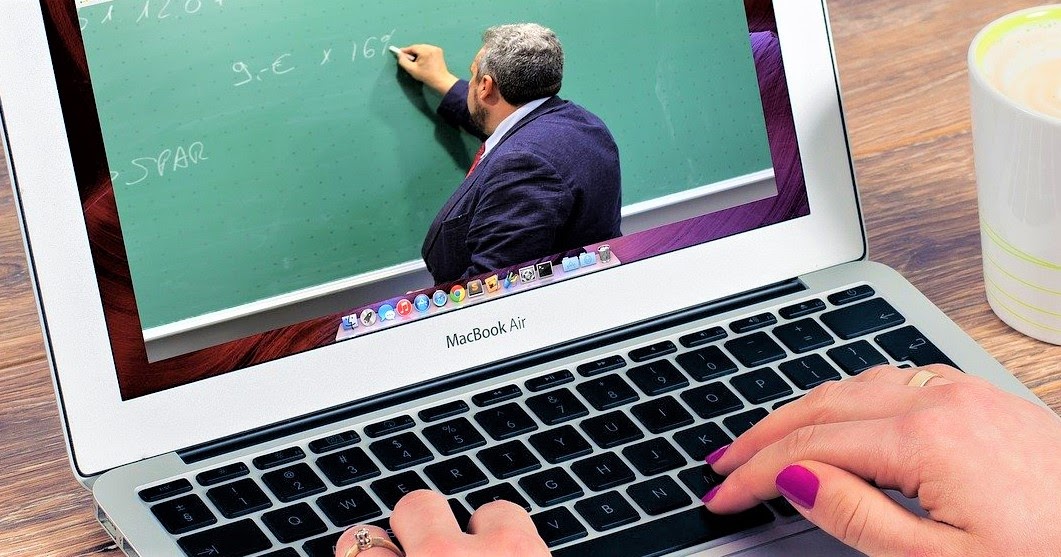 Support for regular assessments of countries’ labour market/skills requirements and recommendations for lifelong learning policy decisions
Whole of society approach to digital transformation.  One that promotes the creation of inclusive digital ecosystems for the region.
STRATEGIES
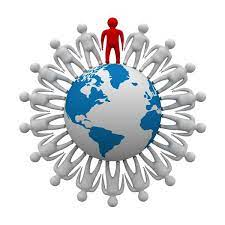 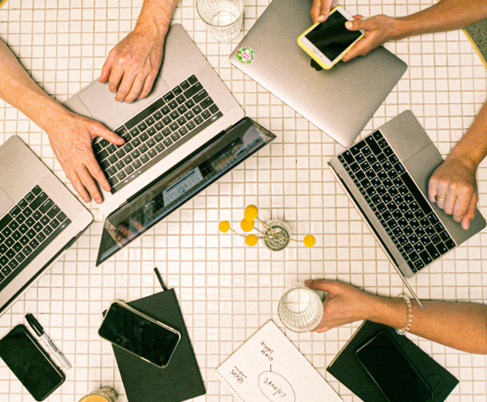 Citizen Participation
Support for Governments
Leverage the participation of citizens and promotion of citizen-centred and government-led digital transformation projects
Governments must be supported in establishing emergency response security teams
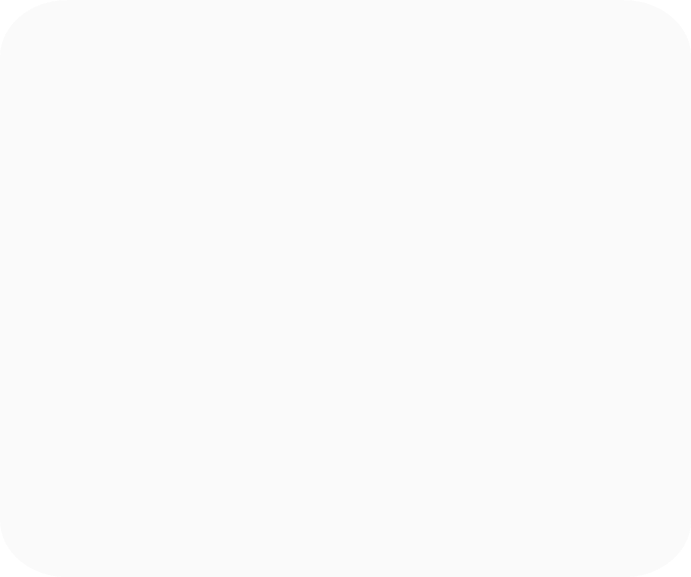 Data
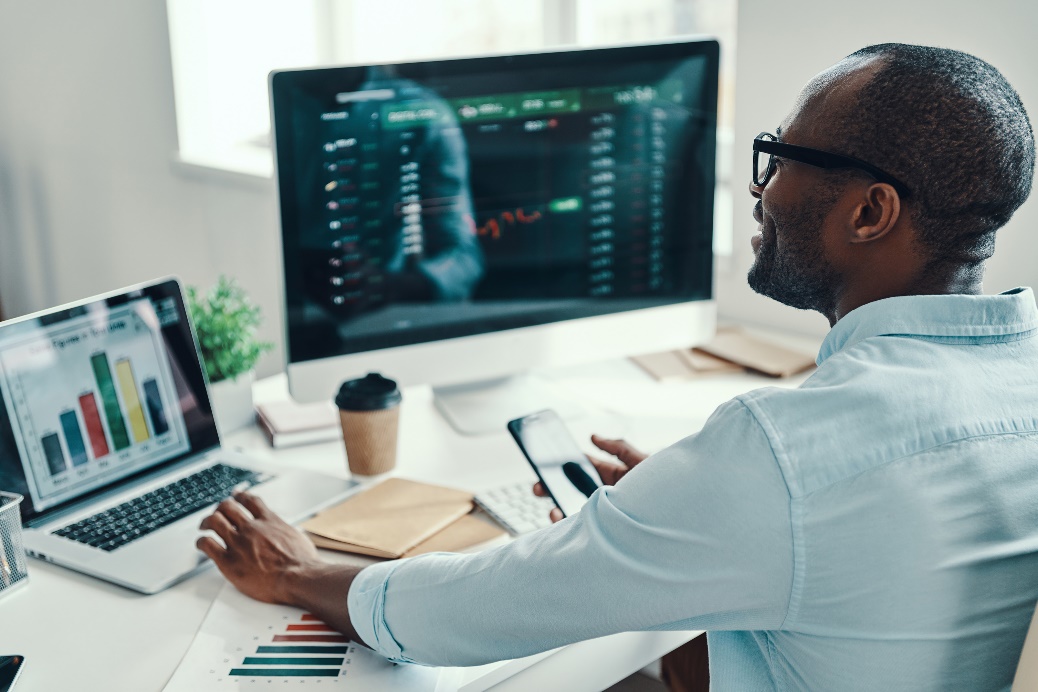 Establish effective organisational and governance frameworks to coordinate the implementation of the digital strategy.
Create a data drive culture in the public service to inform decision-making and ensure greater transparency, openness and inclusiveness of government
STRATEGIES
6-12%
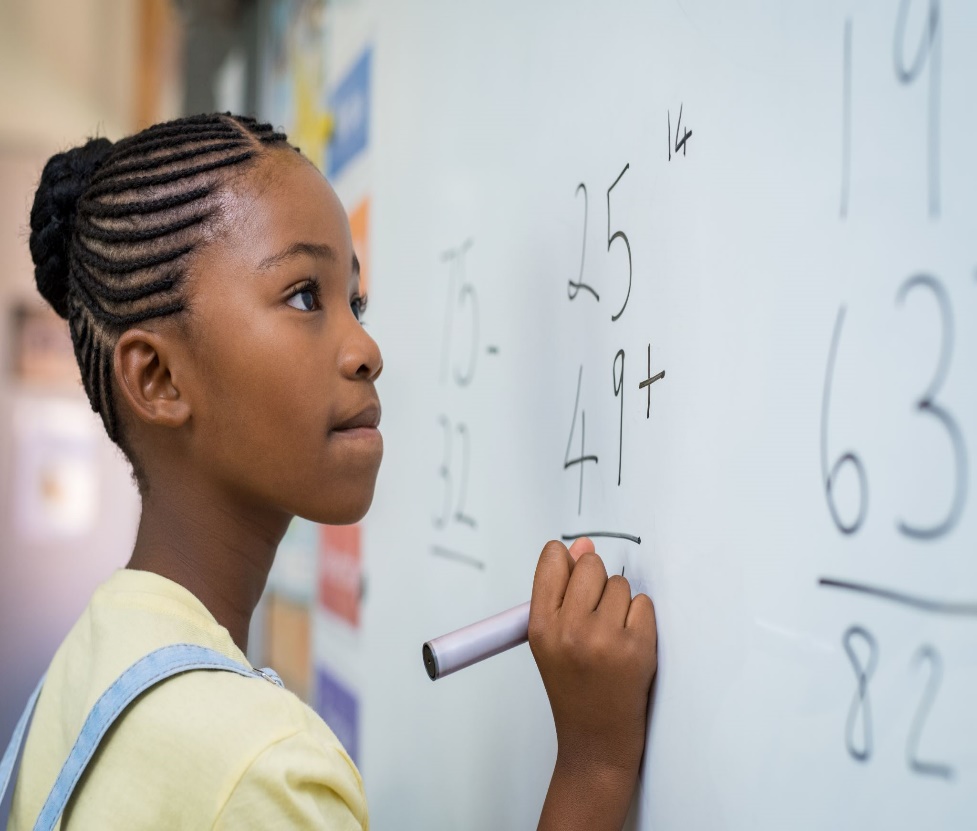 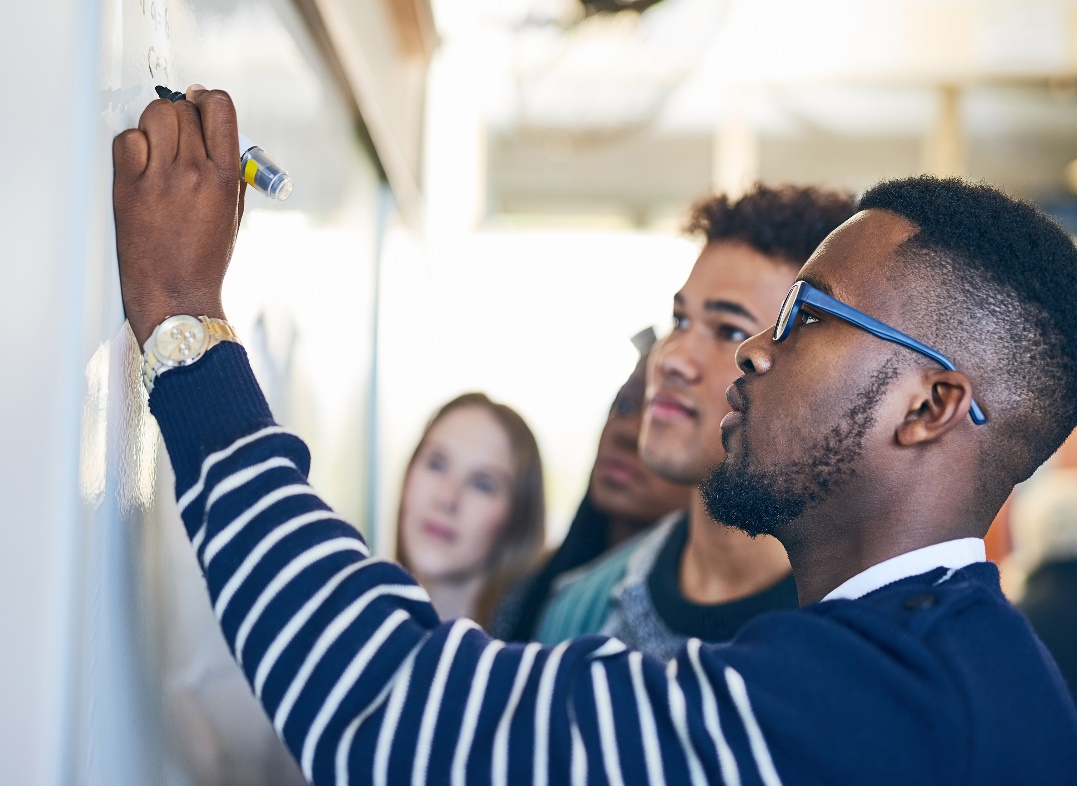 Education
Teachers
Investing in digital transformation within the education and training system is central to building social resilience and promoting learning
Capacity building for teachers to accelerate learning and effective distributed teaching/learning
ICT
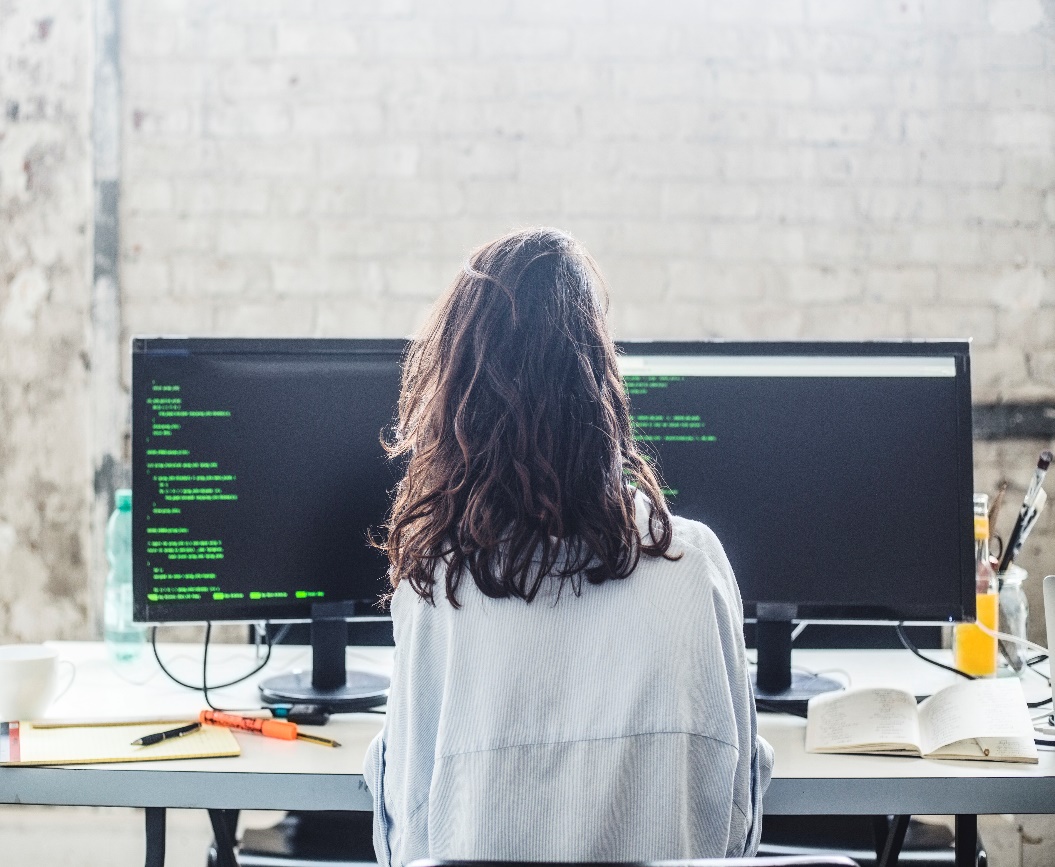 Equitable provision of ICT devices and access to adequate and affordable bandwidth.  

Subsidized internet cost

Negotiated with telecoms providers as part of the universal access standards
Closing the digital access gap between the Caribbean and the more advanced economies could increase the region’s GDP by 6 to 12% over the medium term and provide a strong boost to a post-COVID-19 recovery
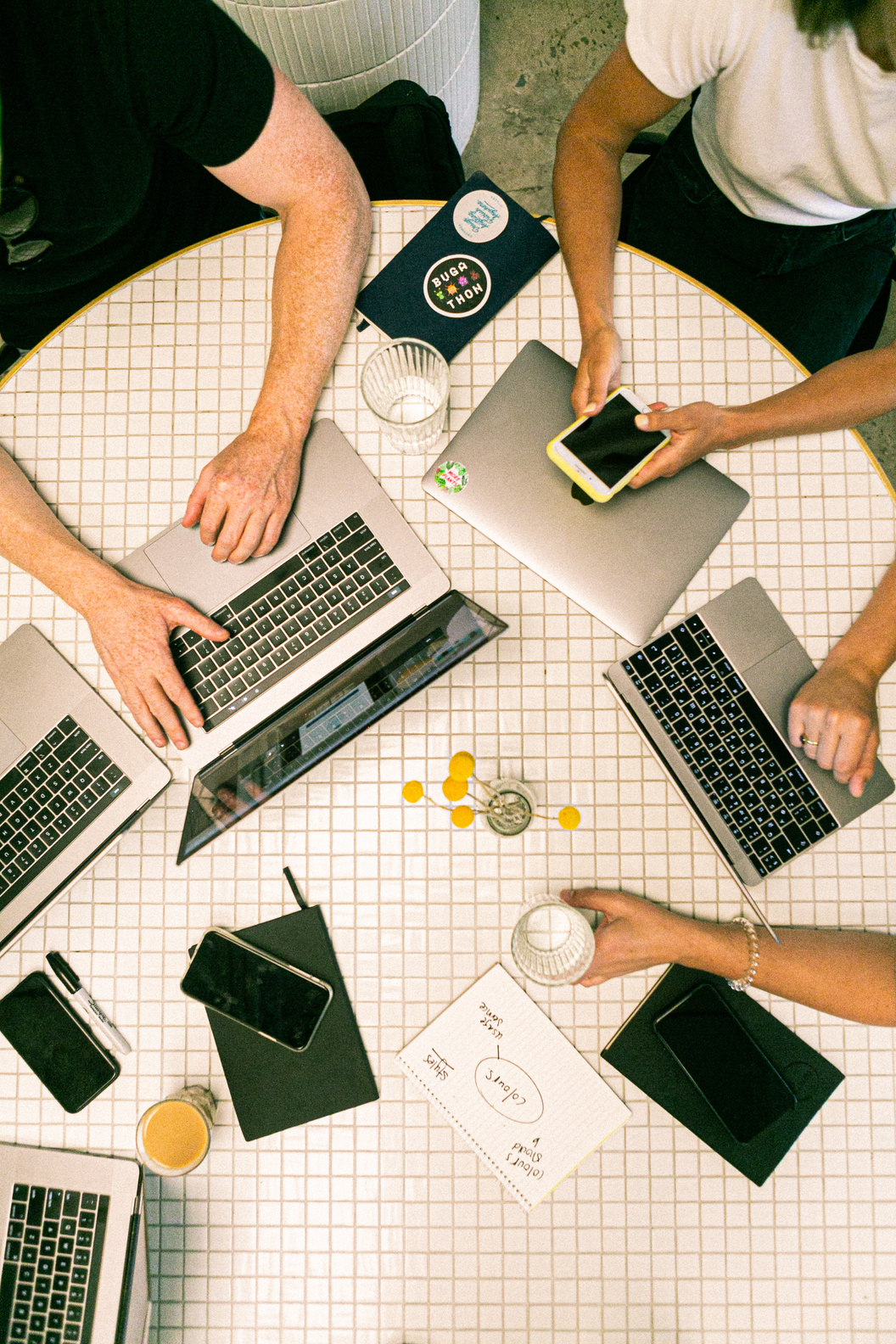 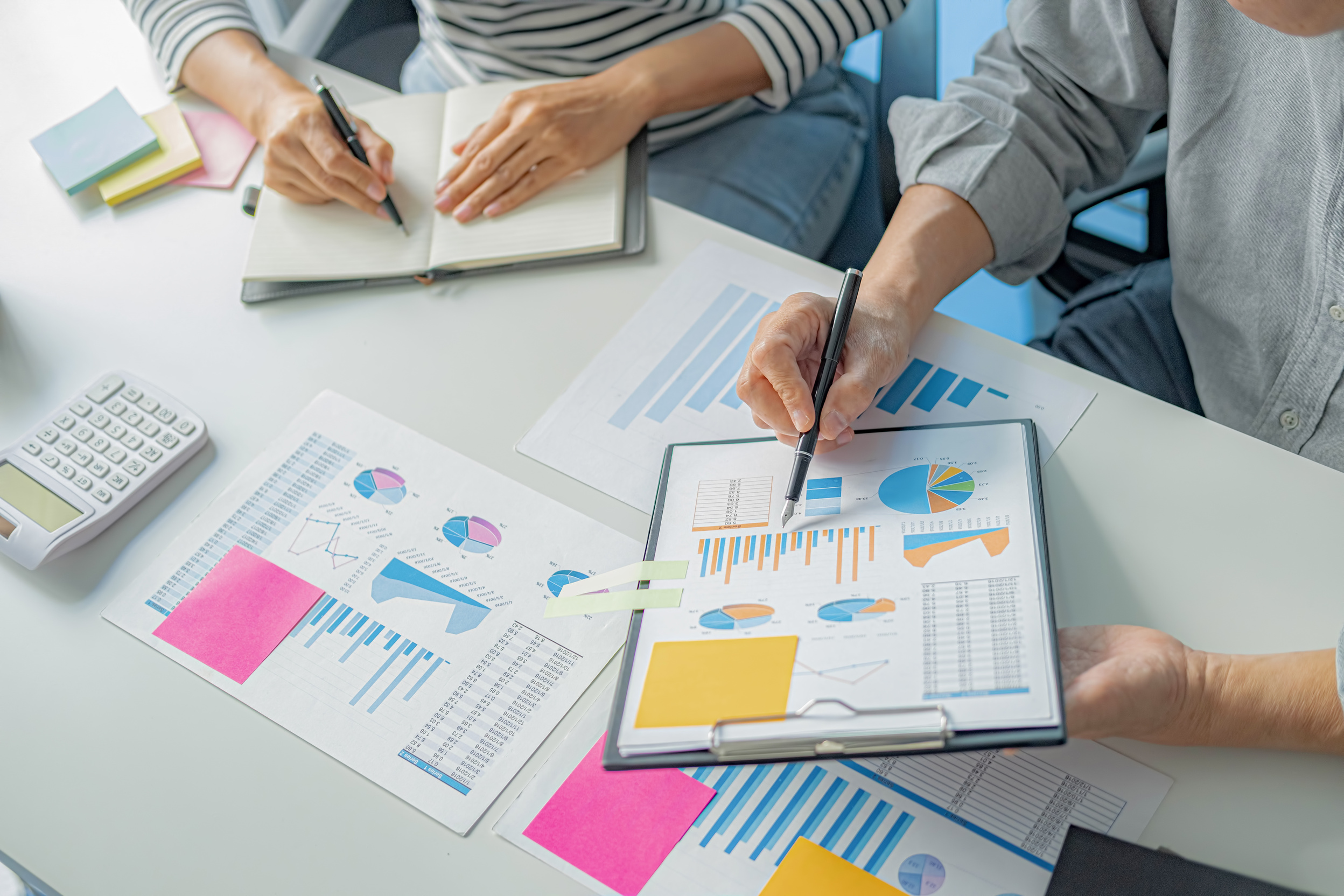 Regional Learning Recovery and Enhancement Programme 
(Let's REAP)
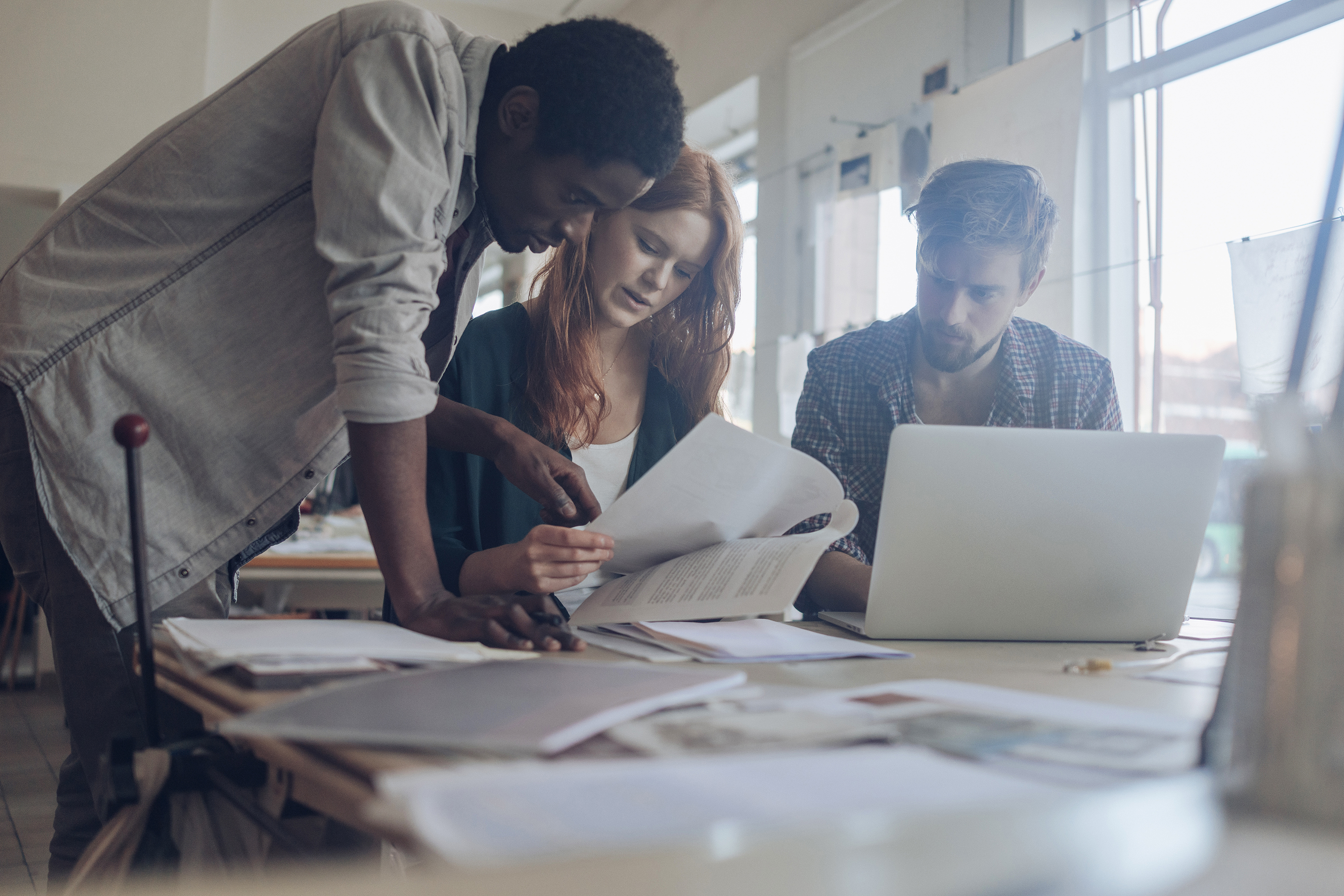 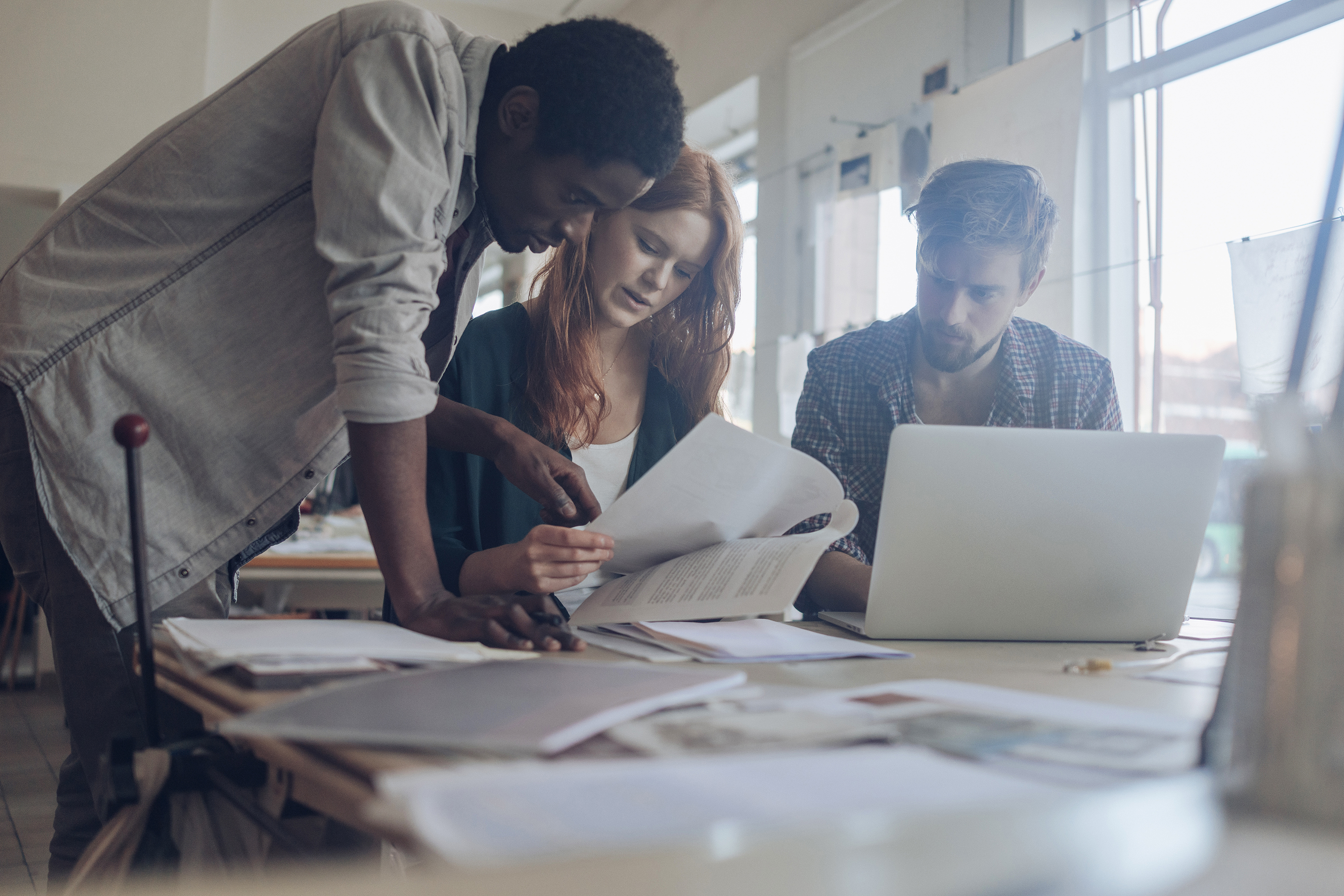 DIFFERENTIATION
DIALOGUE
DIAGNOSTICS
DIALOGUE
Community of Practice and Teacher which focus on quality instruction, monitoring student progress and supporting teachers through professional development
Mainstreaming diagnostic assessment of all students to identify the areas of focus for teaching in each subject;

Using the diagnostic data to plan instruction, engage in teaching and conduct assessment to determine the level of mastery of each child.
Organising teaching to focus on the learning needs of the child

Providing the report to the parent/home of each learner’s mastery of specific learning outcome
Agriculture
A focus on initiatives that demonstrate a strong potential for scale, which could be replicated or scaled up by CDB and public/private sector partners
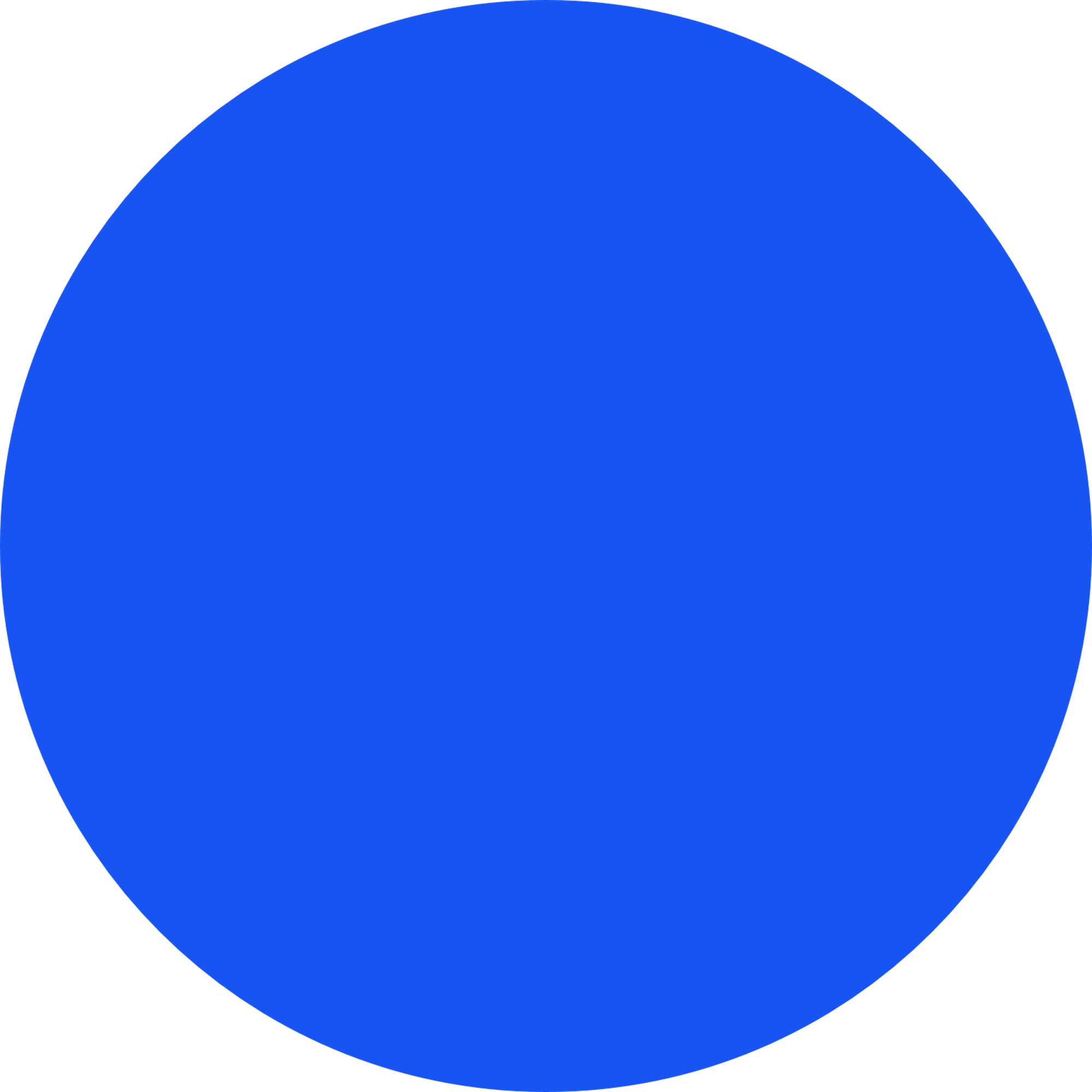 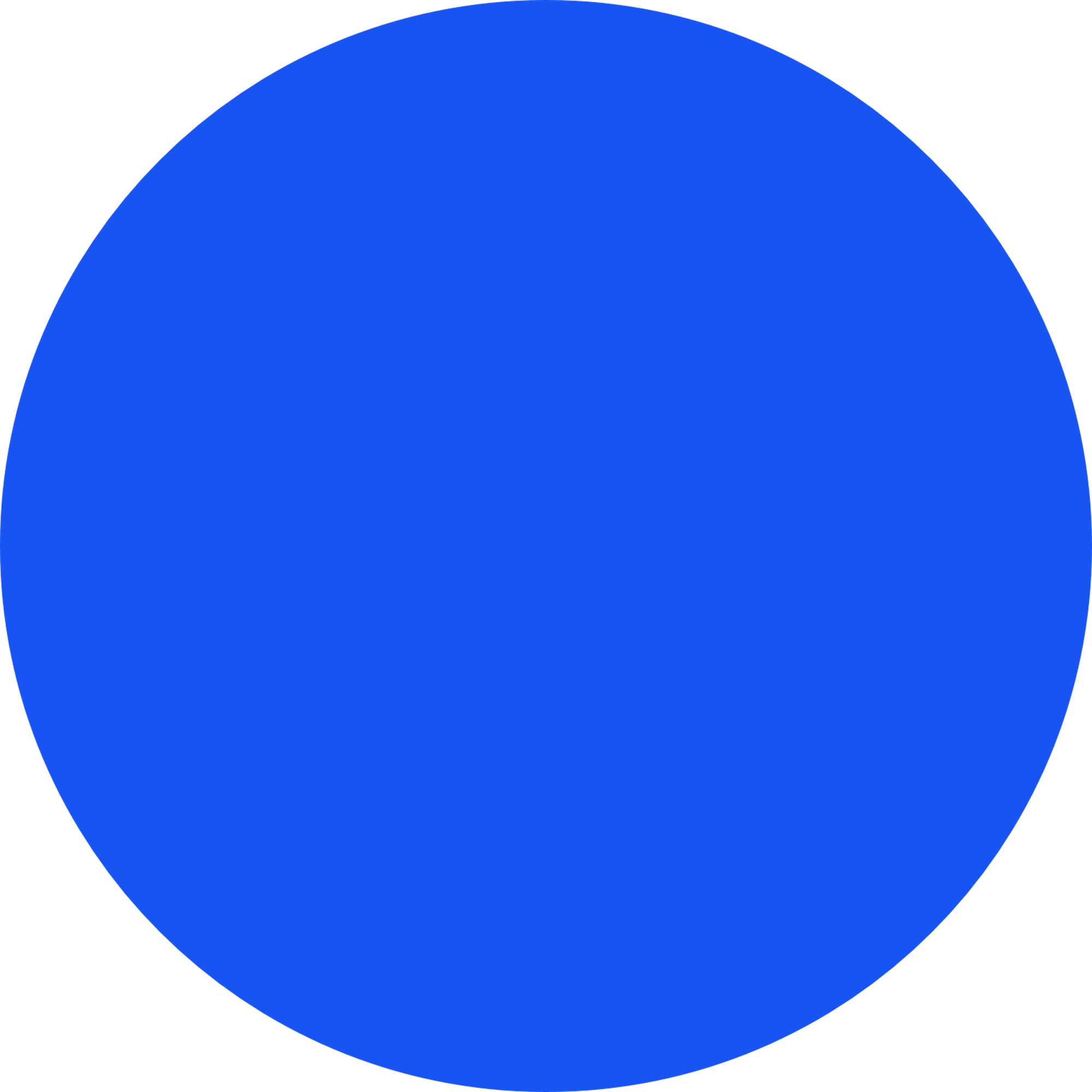 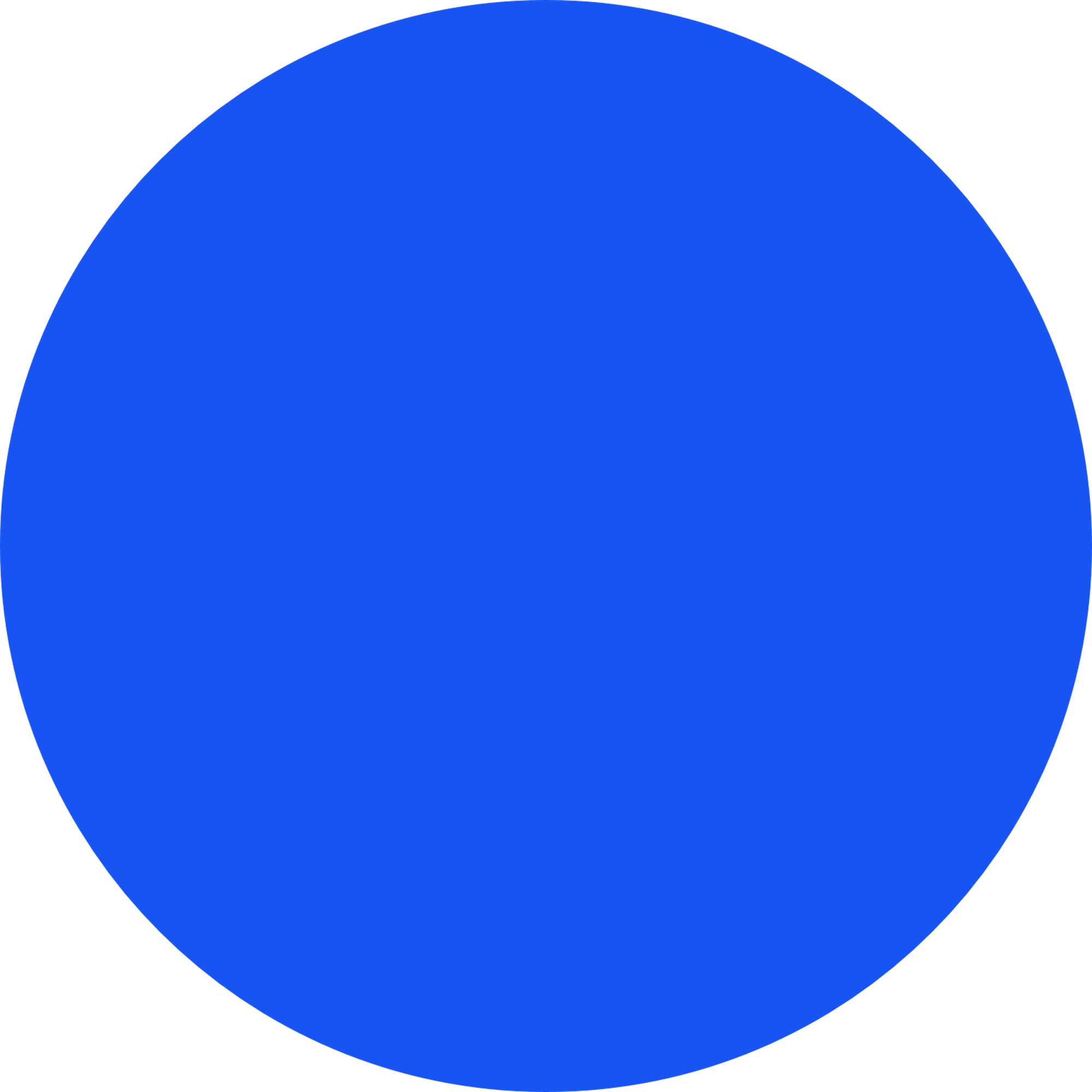 4
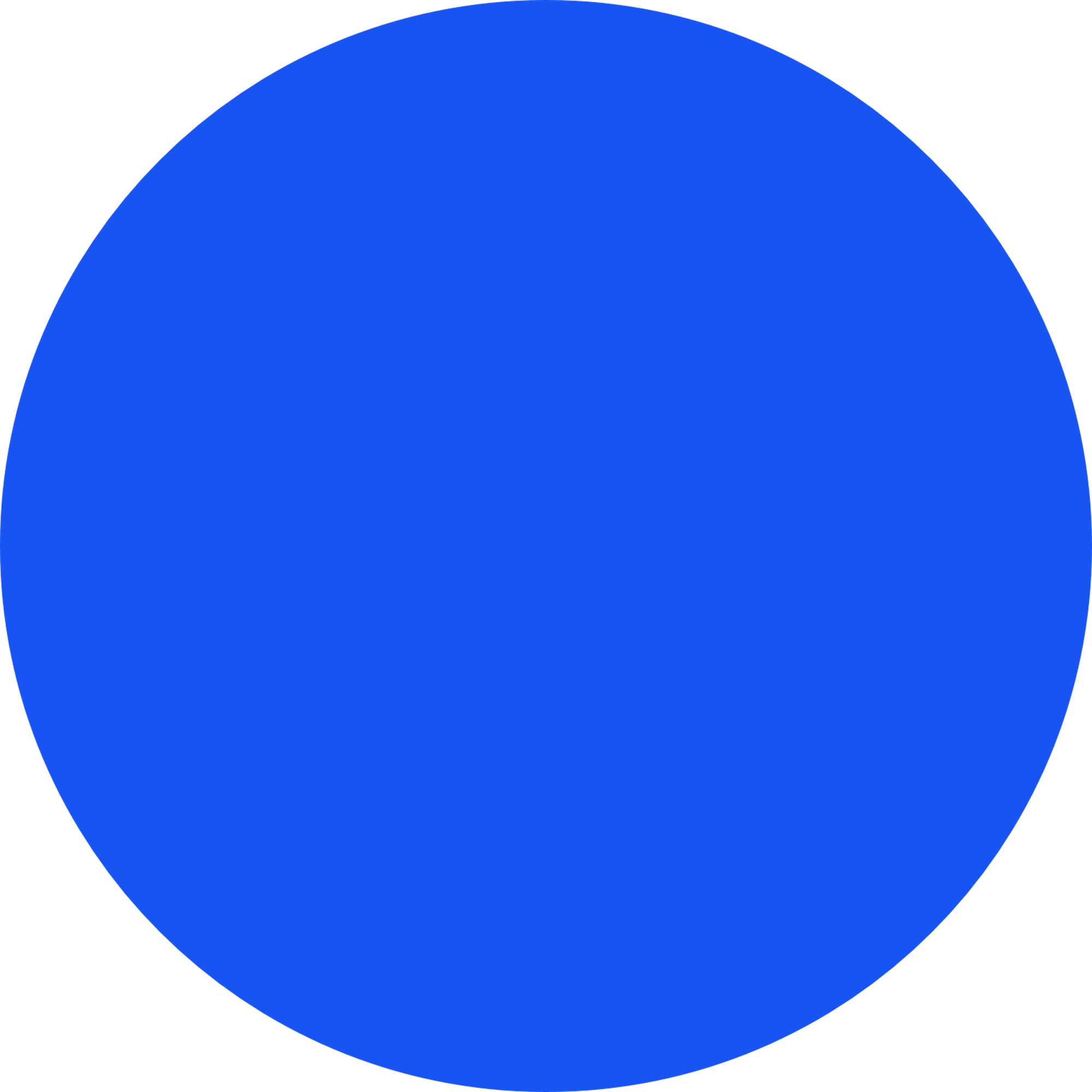 2
3
1
Climate-smart technologies including big data for the design of irrigation, drainage and flood control systems to improve system efficiency
Digital, internet and mobile technologies to improve the speed and efficiency of information exchange between farmers and service providers
Precision agriculture and related satellite technologies in aid of planning and monitoring of agricultural production and building climate resilience
Crop traceability systems – as an aid in food safety management systems and enhancing consumer experience
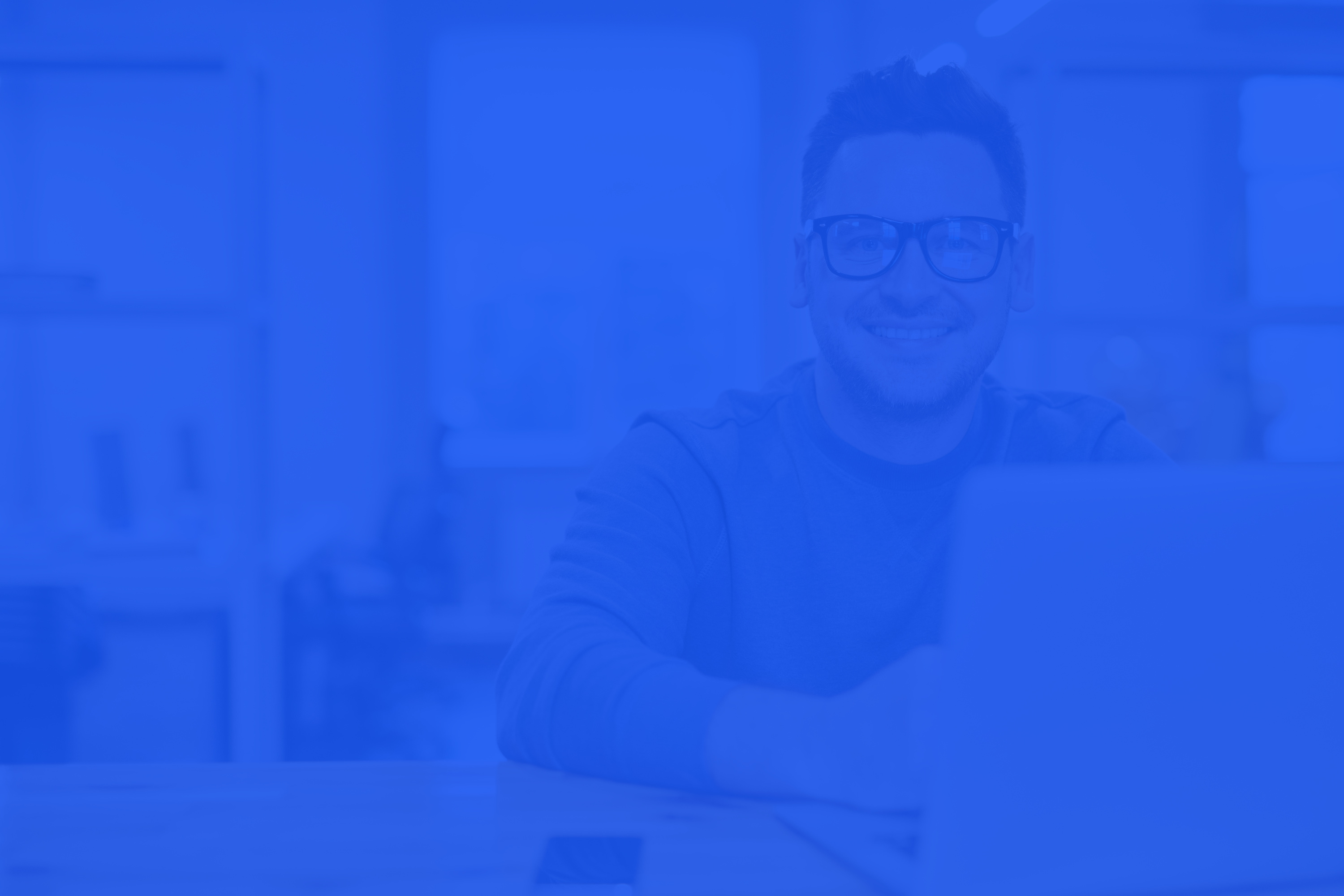 Thank you!